Министерство образования и науки УР
Управление образования Администрации города Ижевска
Муниципальное бюджетное образовательное учреждение
дополнительного образования «Дворец детского (юношеского) творчества»
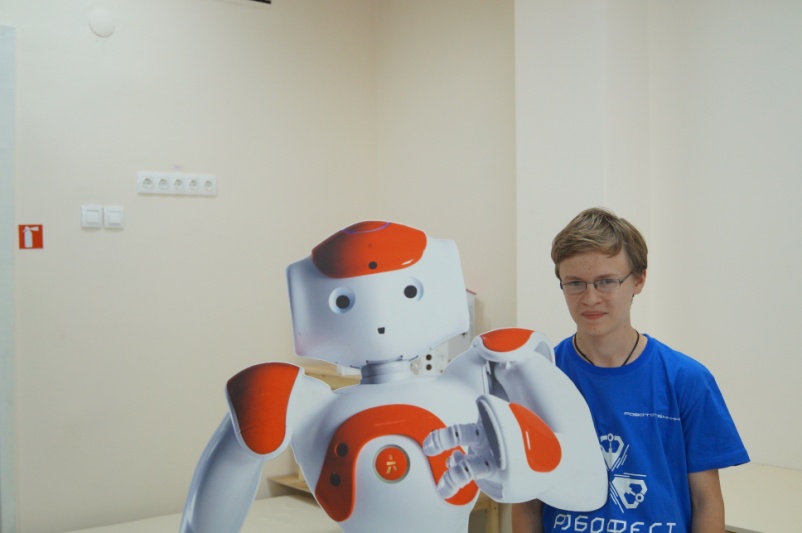 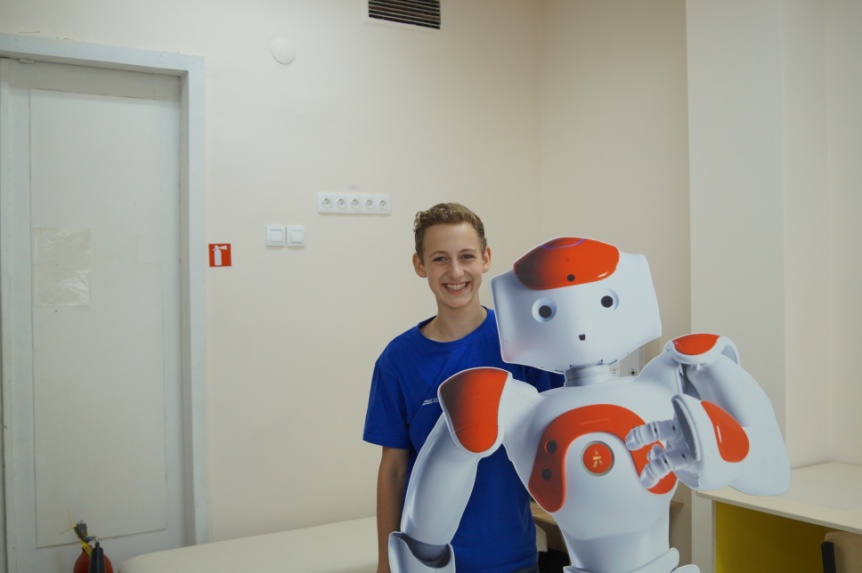 Проект
Аппаратный комплекс
«FreshFood"
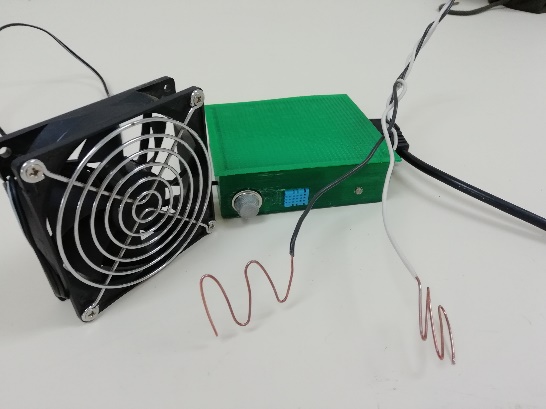 Авторы:
обучающиеся МБОУ ДО ДД(Ю)Т
Орлов Никита, Лапин Михаил,
 Руководитель: 
Азиатцева Алена Вениаминовна,
 педагог дополнительного образования 
Чернов Павел Михайлович,
педагог дополнительного образования
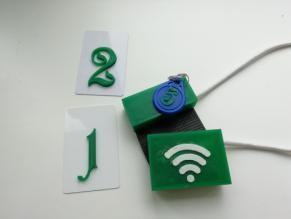 FreshFood
Статистика испорченных продуктов
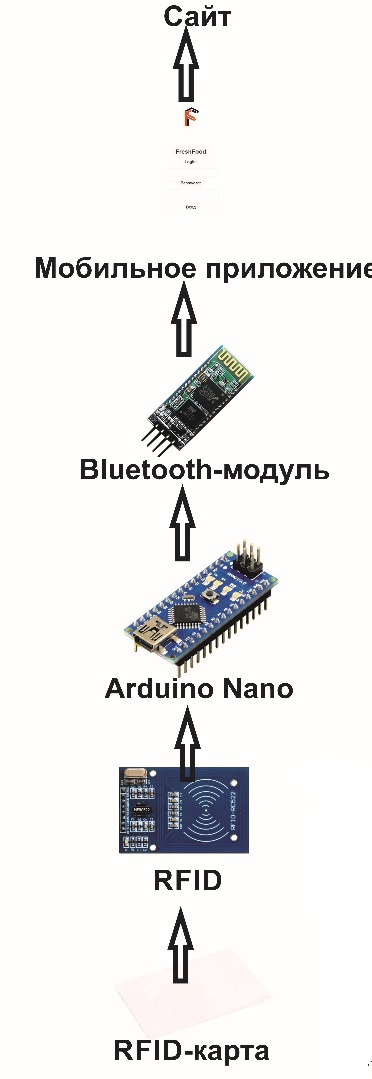 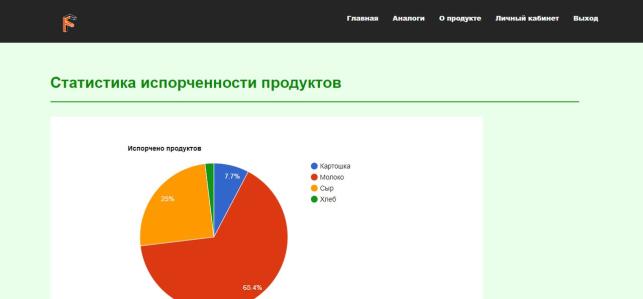 Мобильное приложение
Личный кабинет
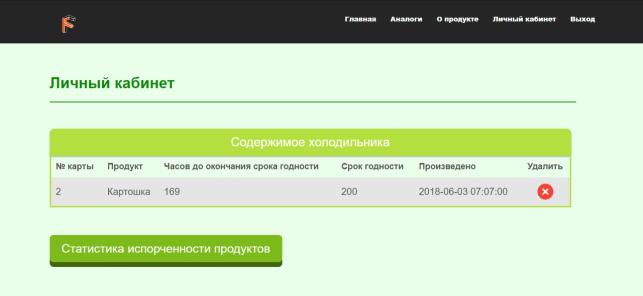 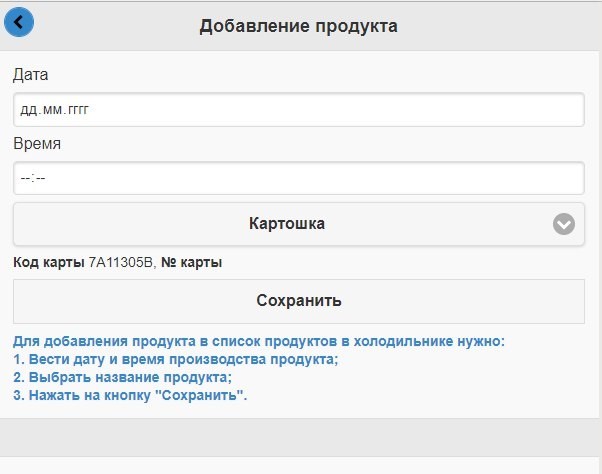 FreshFoodPro
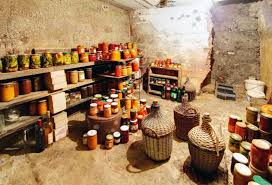 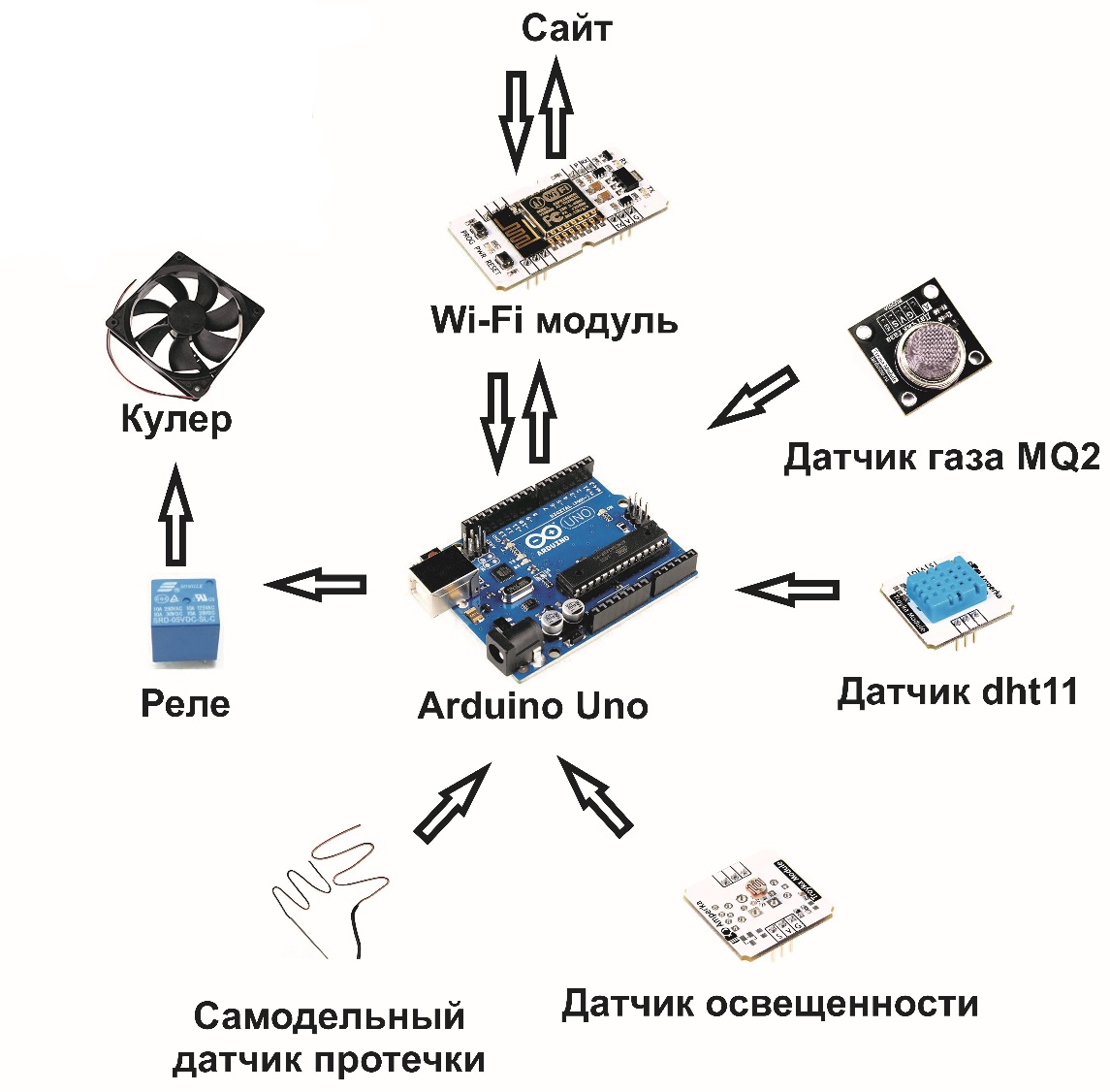 Сайт
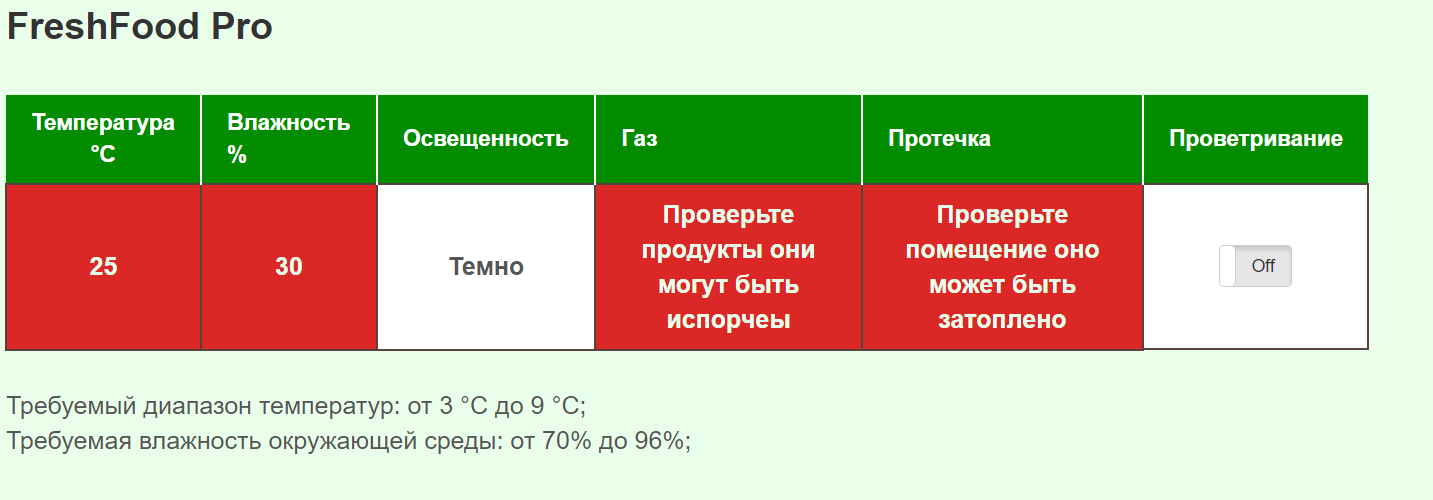